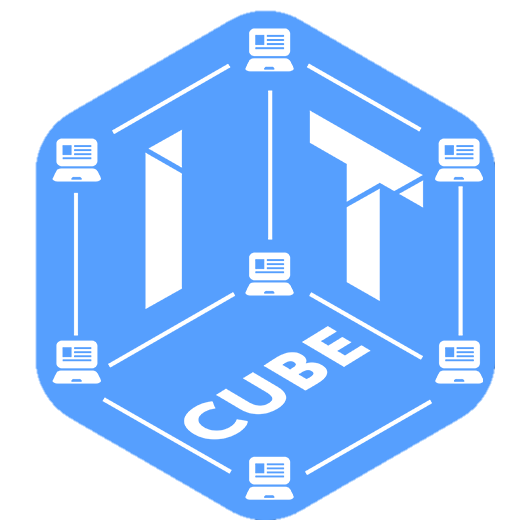 IT-КУБ.Тутаев«IT-КУБ и его грани»
Центр цифрового образования детей
ГПОУ ЯО Тутаевский политехнический техникум
Направления
«Старт» (5-7 лет)
 «Программирование на языке Scratch» (7-12 лет)
 «Программирование роботов» (8-13 лет)
 «Разработка VR/AR-приложений» (10-18 лет)
 «Программирование на Python» (11-18 лет)
 «Системное администрирование» (12-16 лет)
 «Мобильные приложения» (13-18 лет)
 «Программирование на C-подобных языках» (13-18 лет)
 «Компьютерная графика и дизайн» (12-18 лет)
СТАРТ
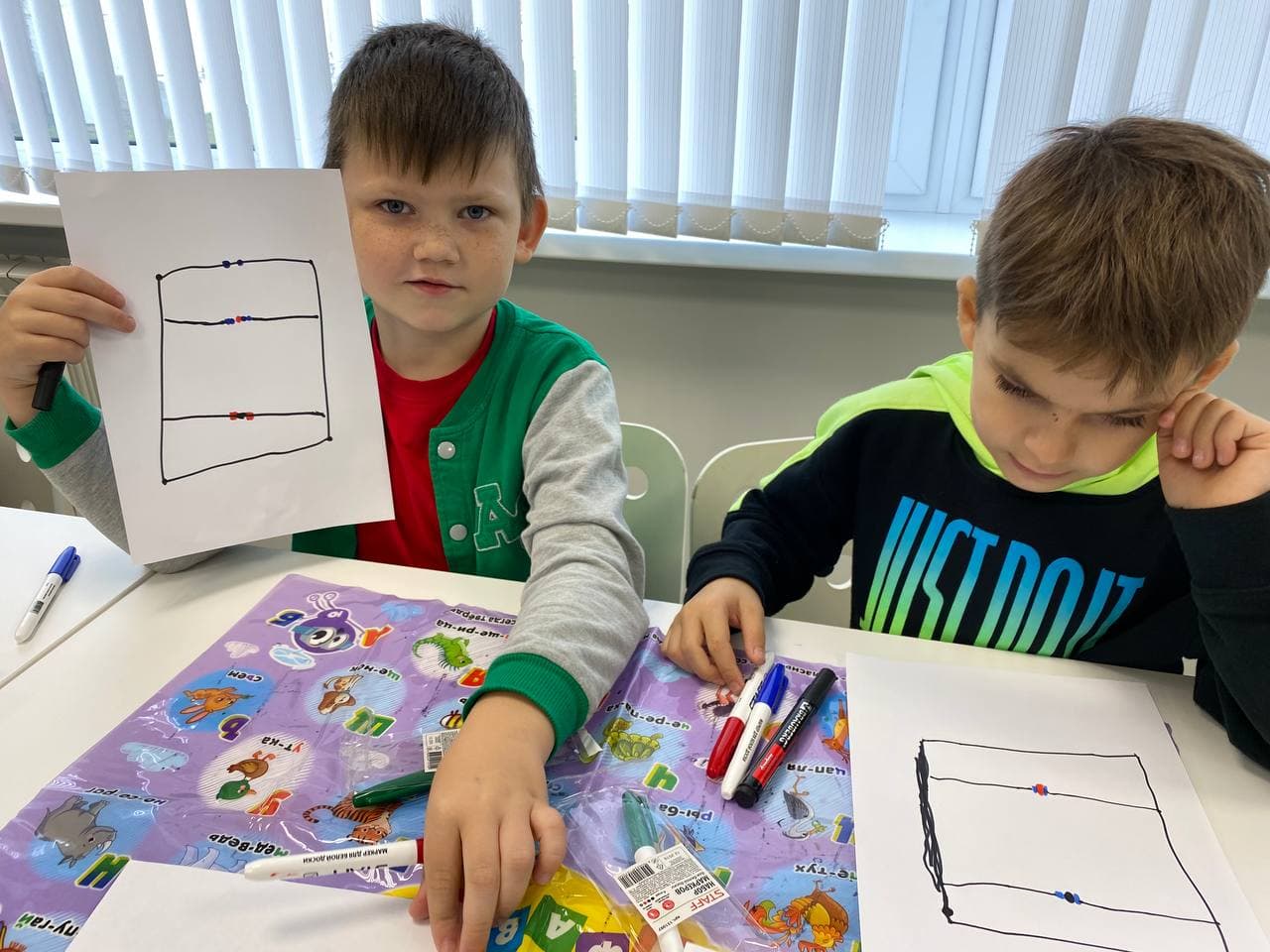 Программирование на языке Scratch
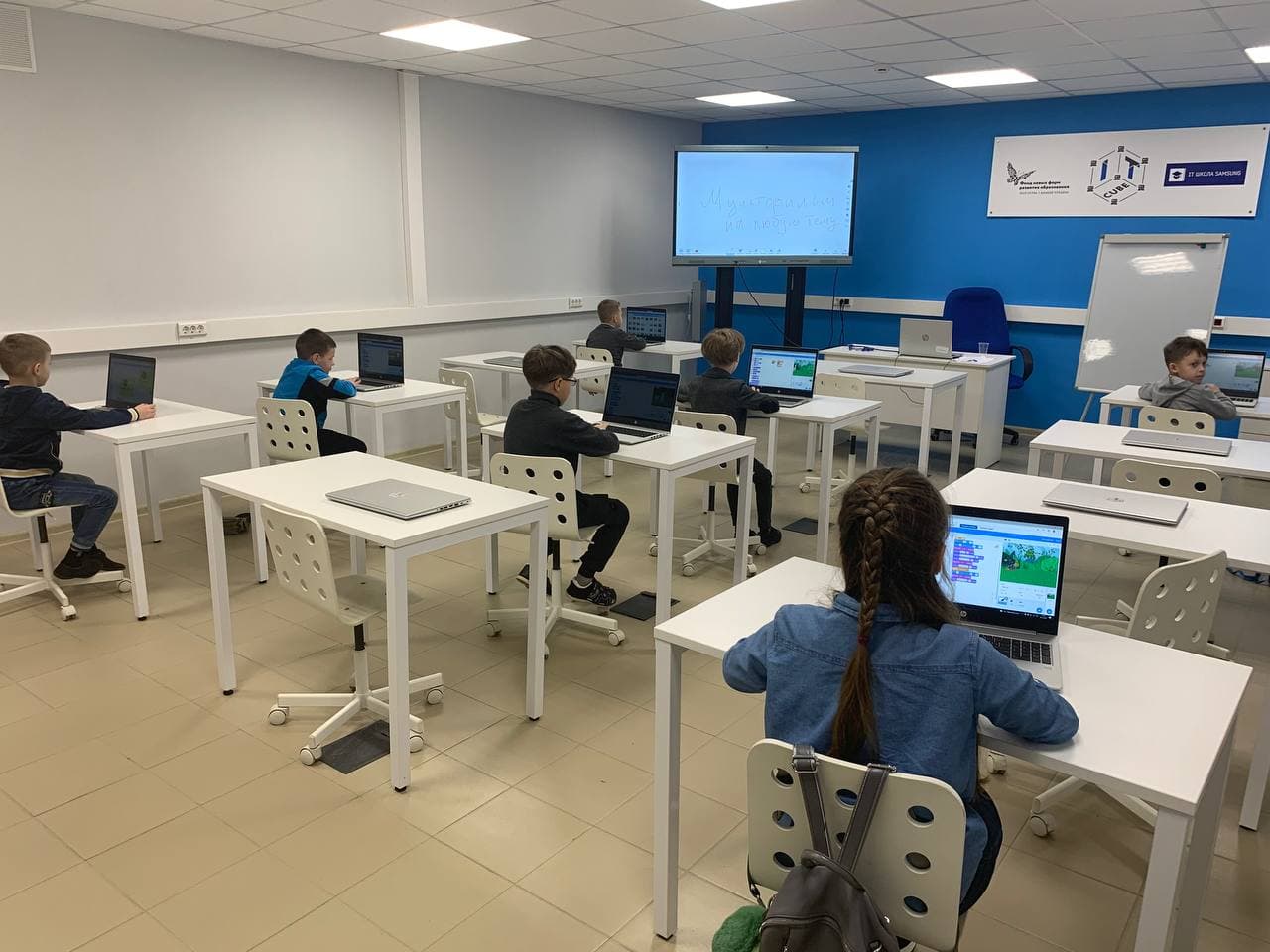 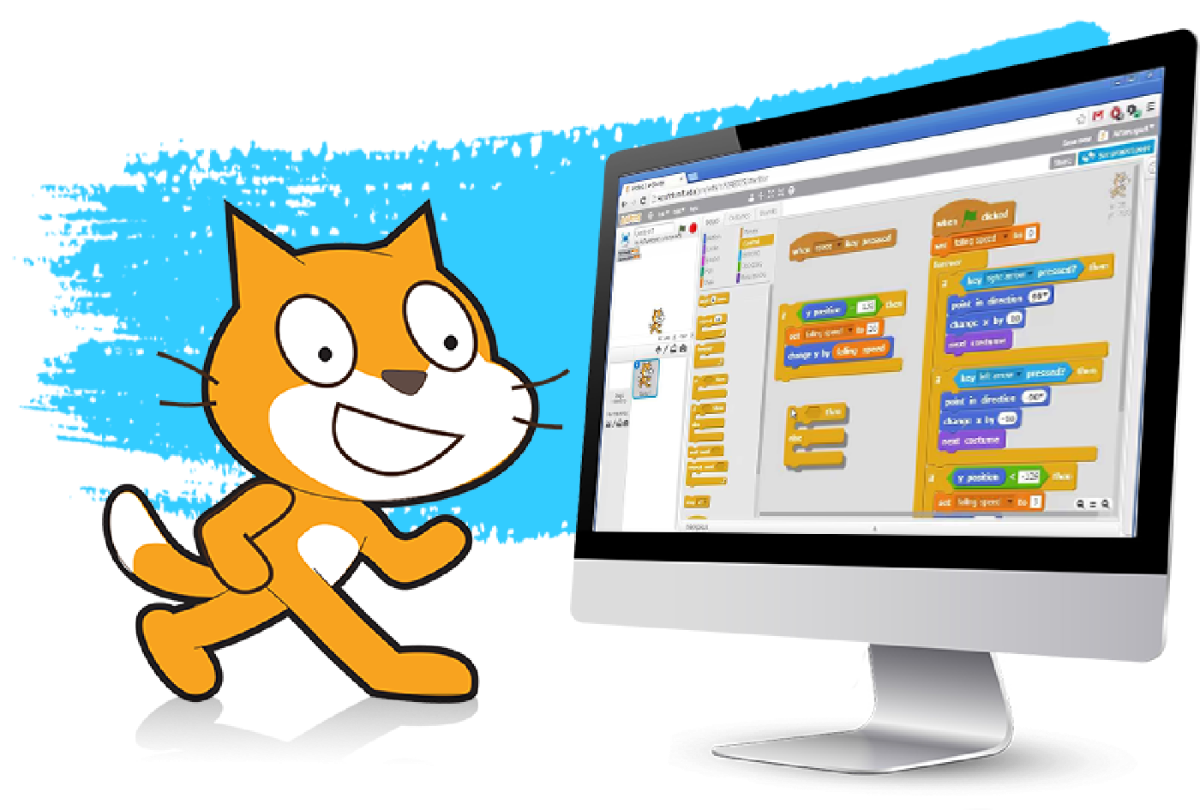 Программирование роботов
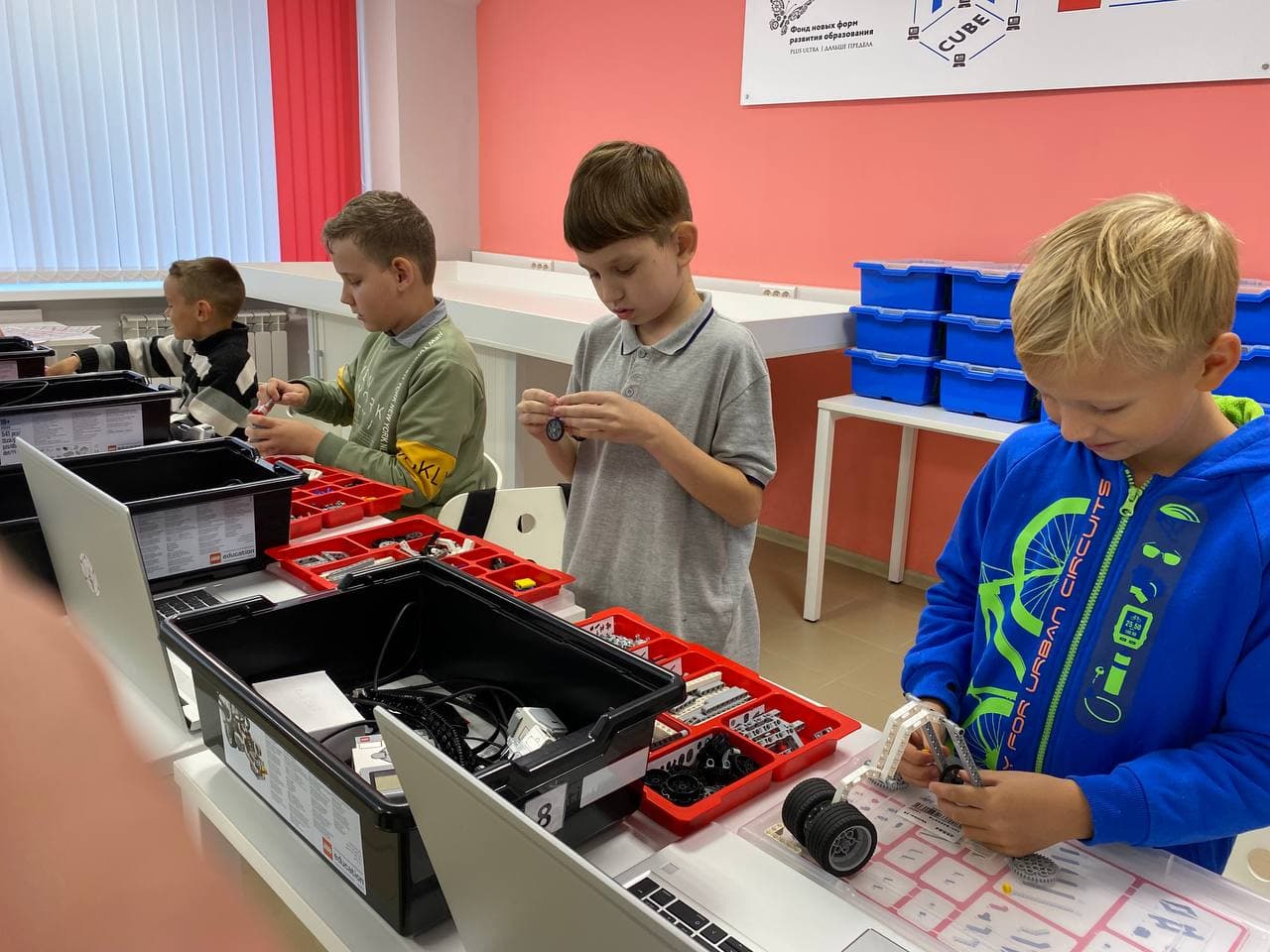 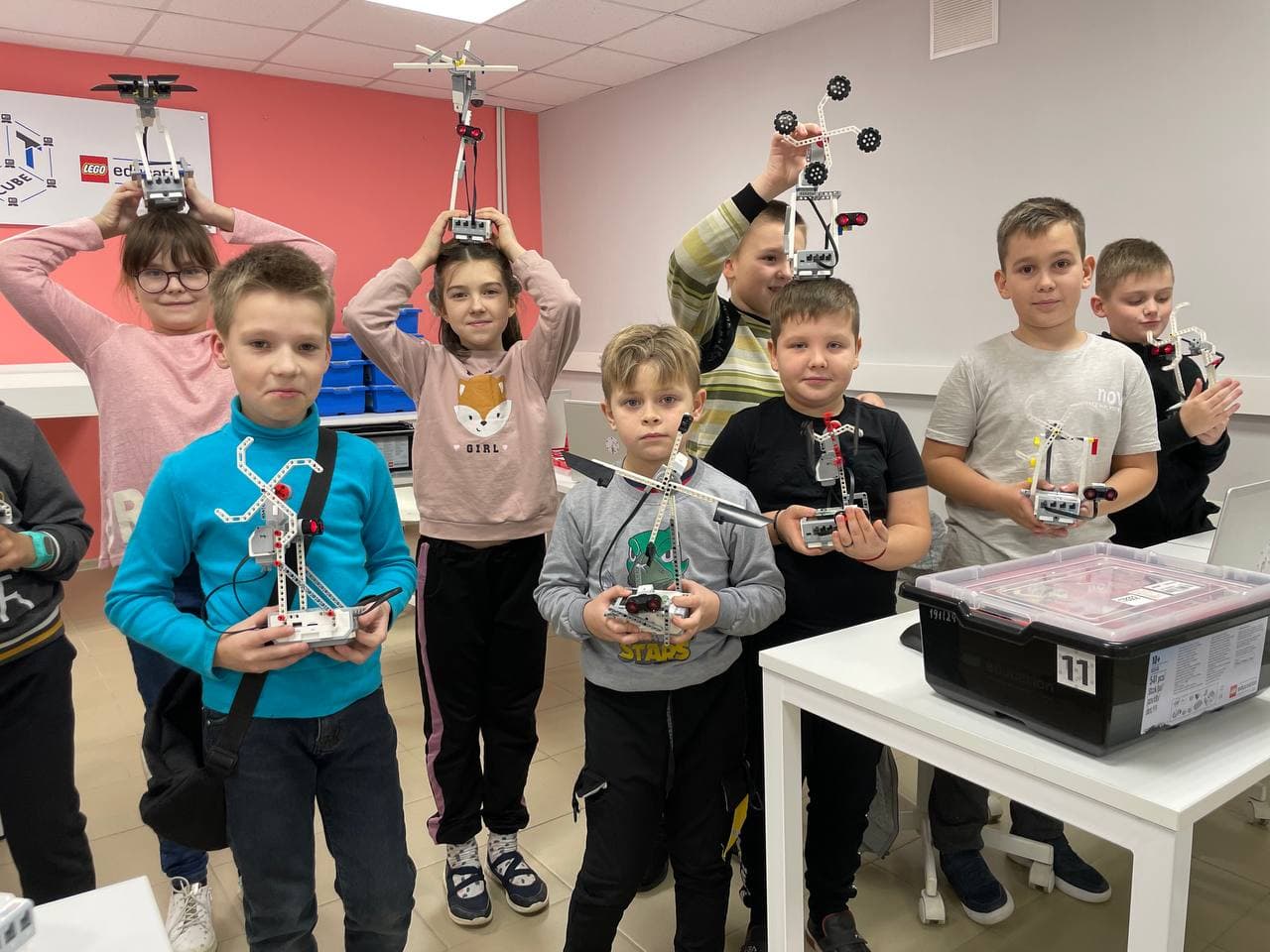 Разработка VR/AR-приложений
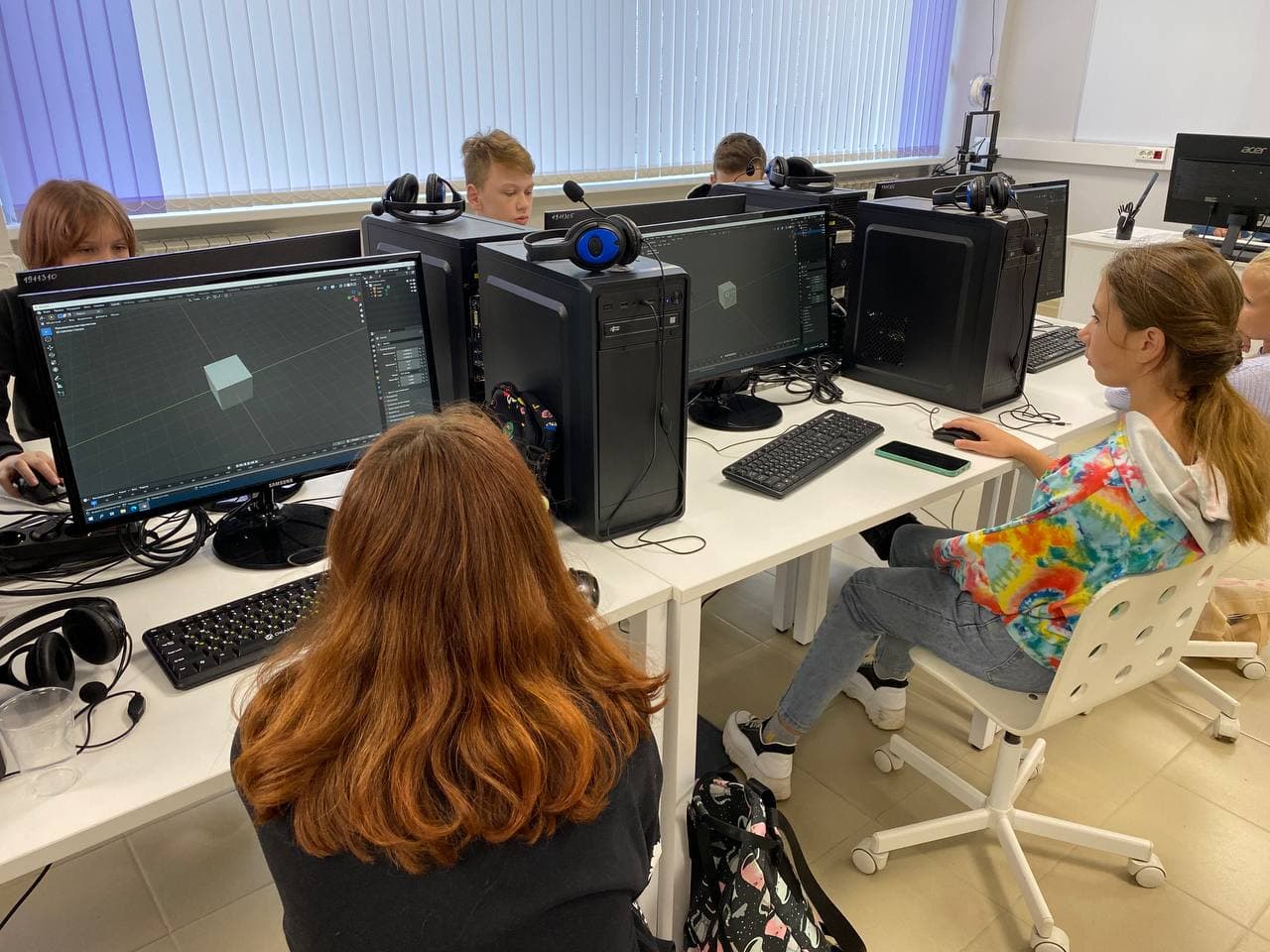 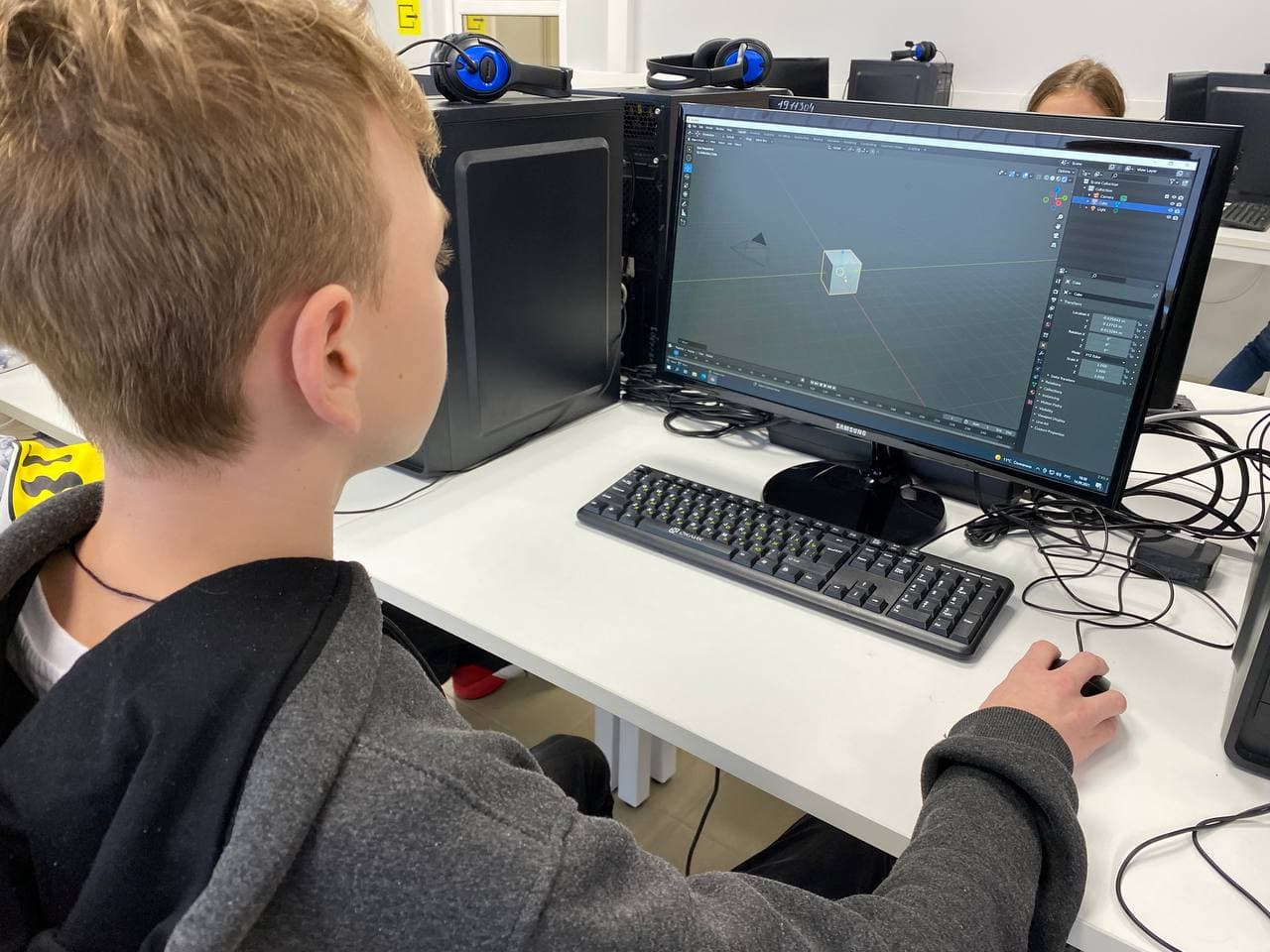 Программирование на Python и C-подобных языках
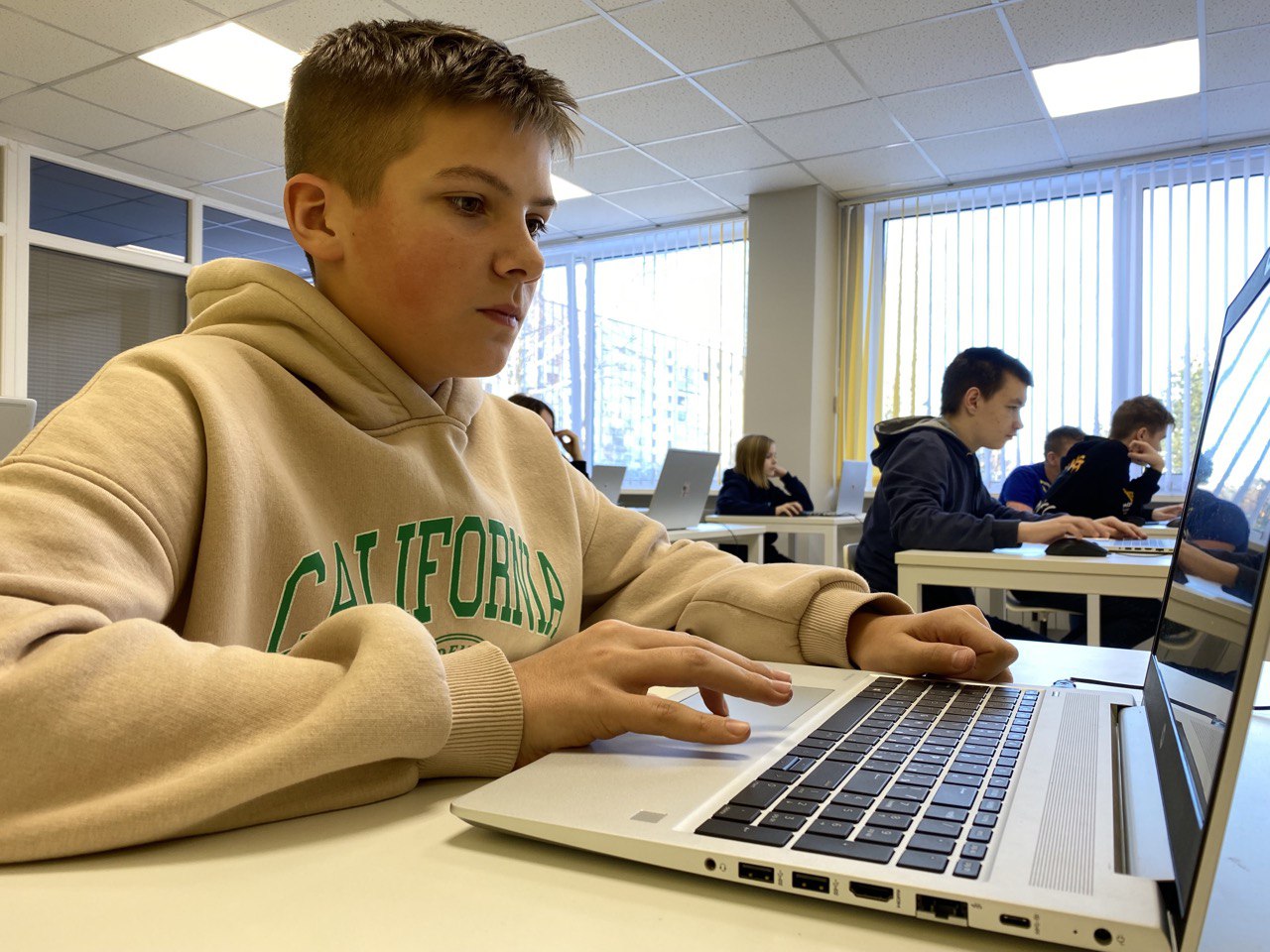 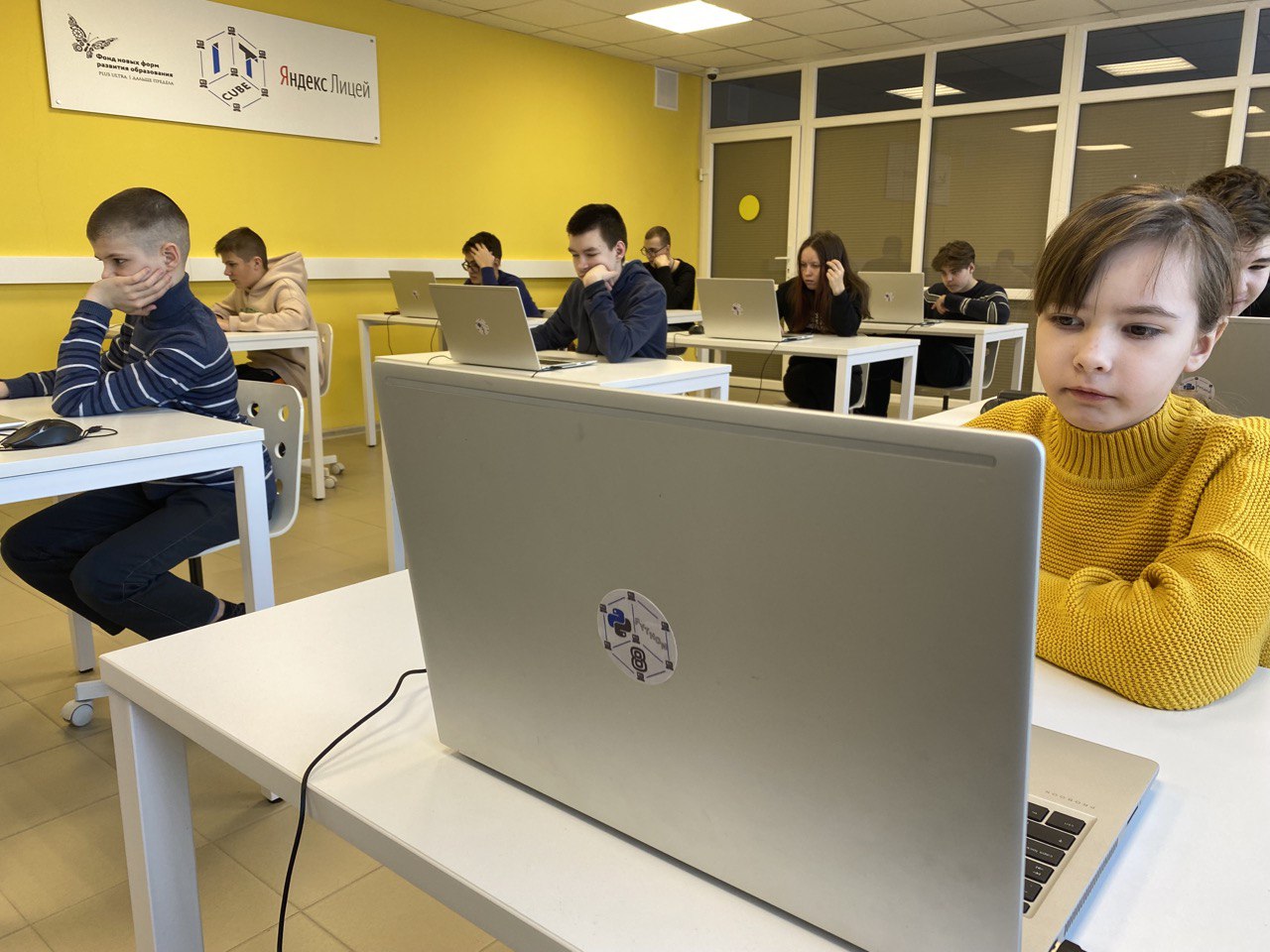 Системное администрирование
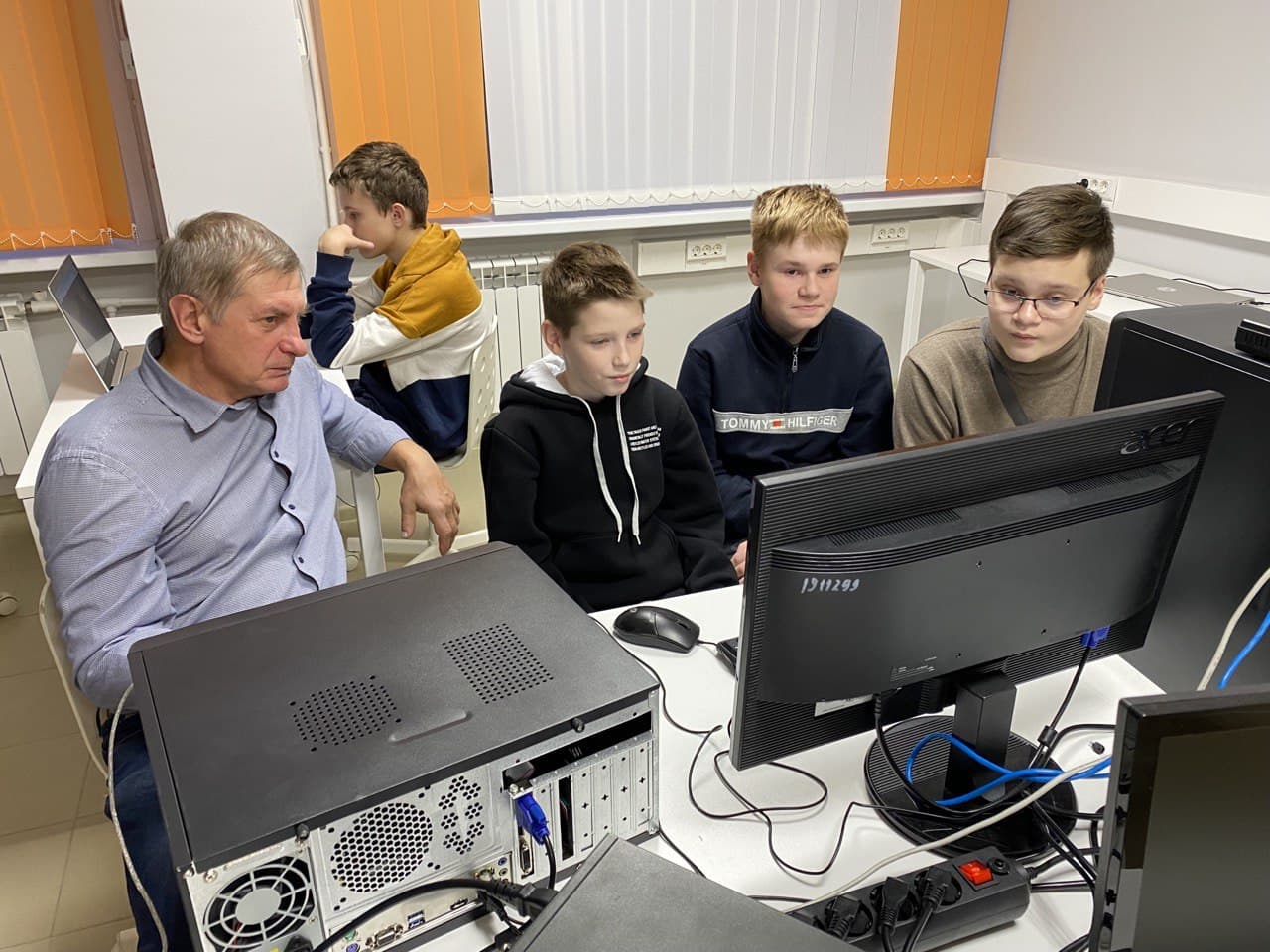 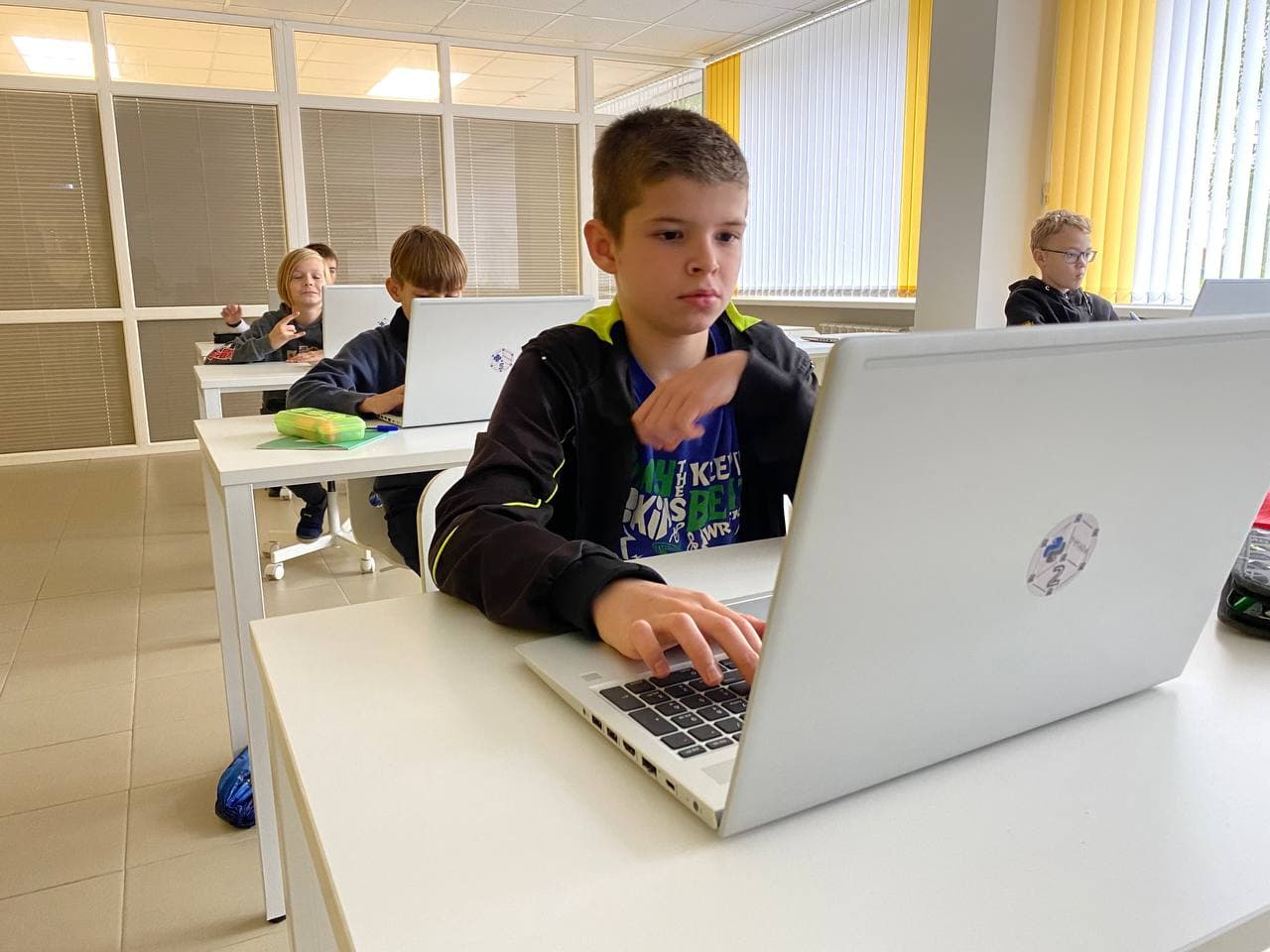 Мобильная разработка
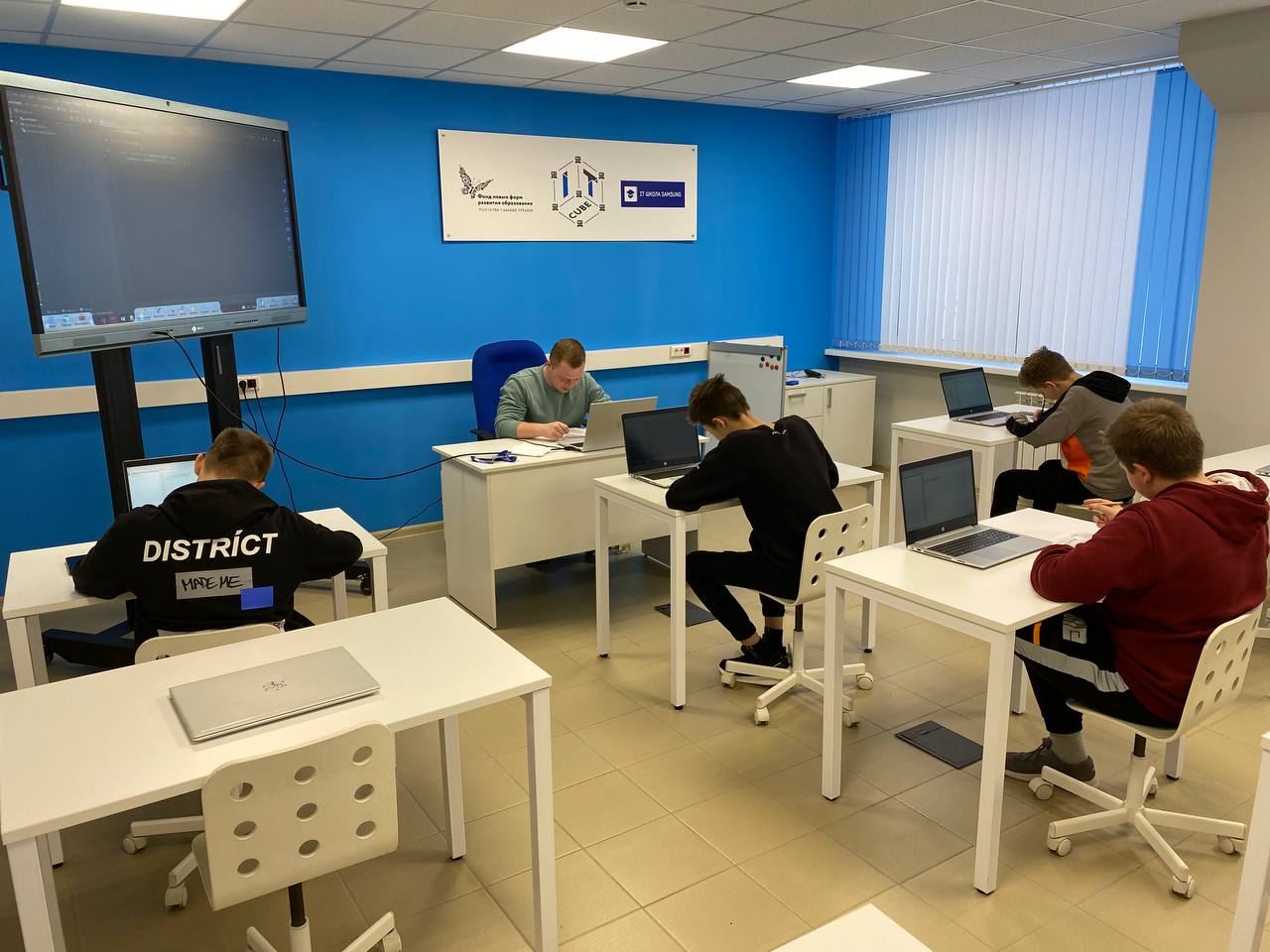 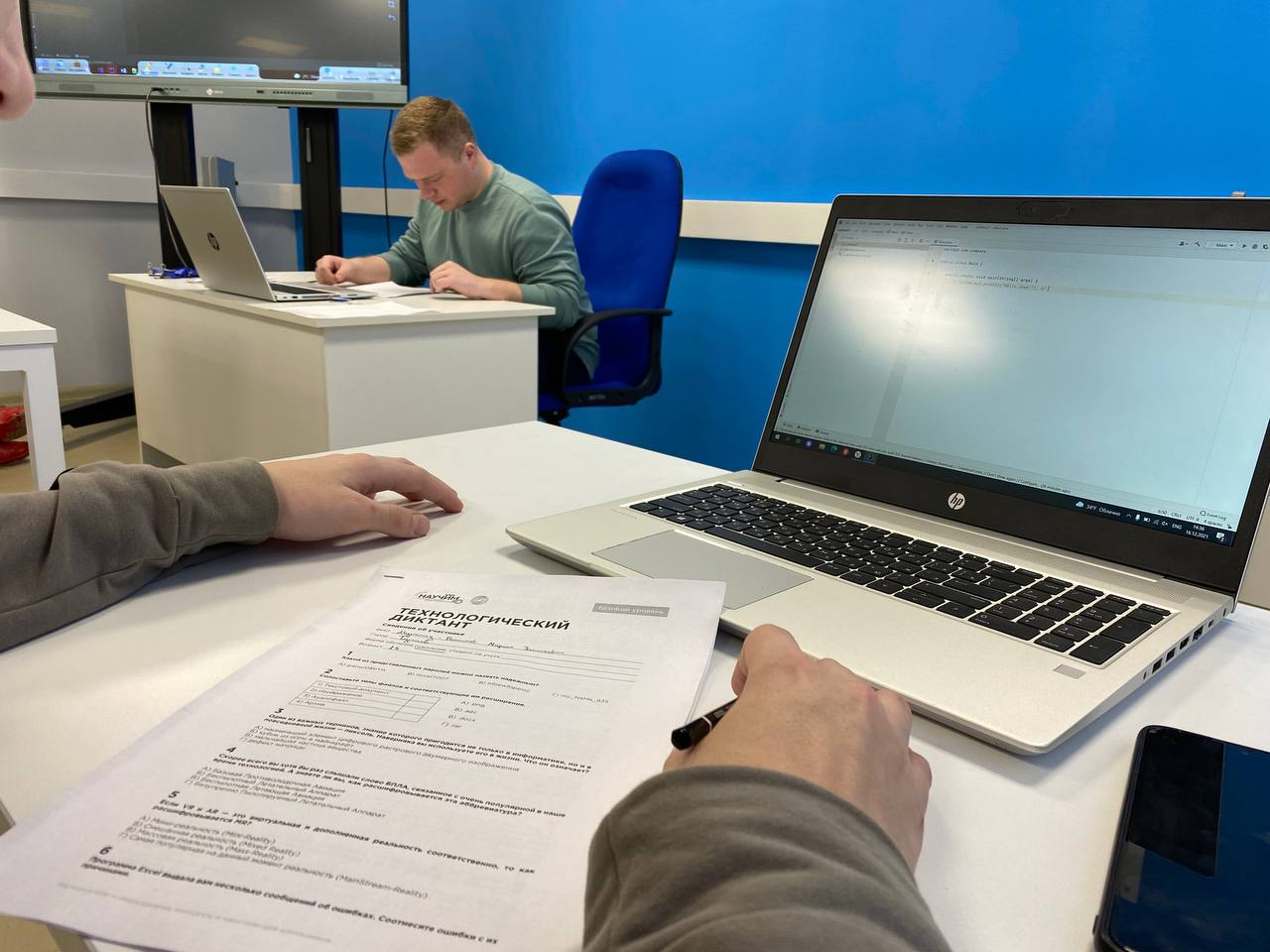 Компьютерная графика и дизайн
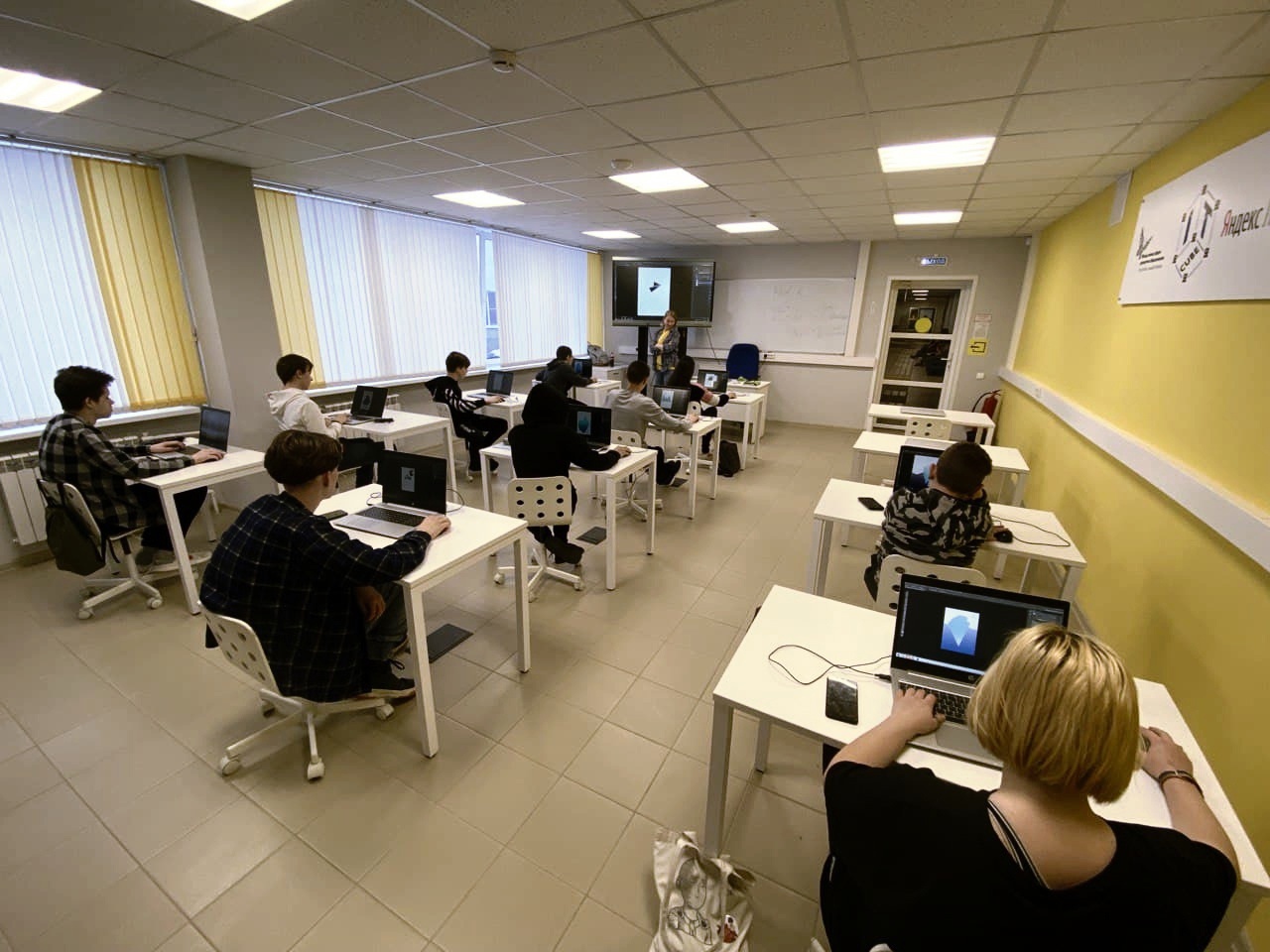 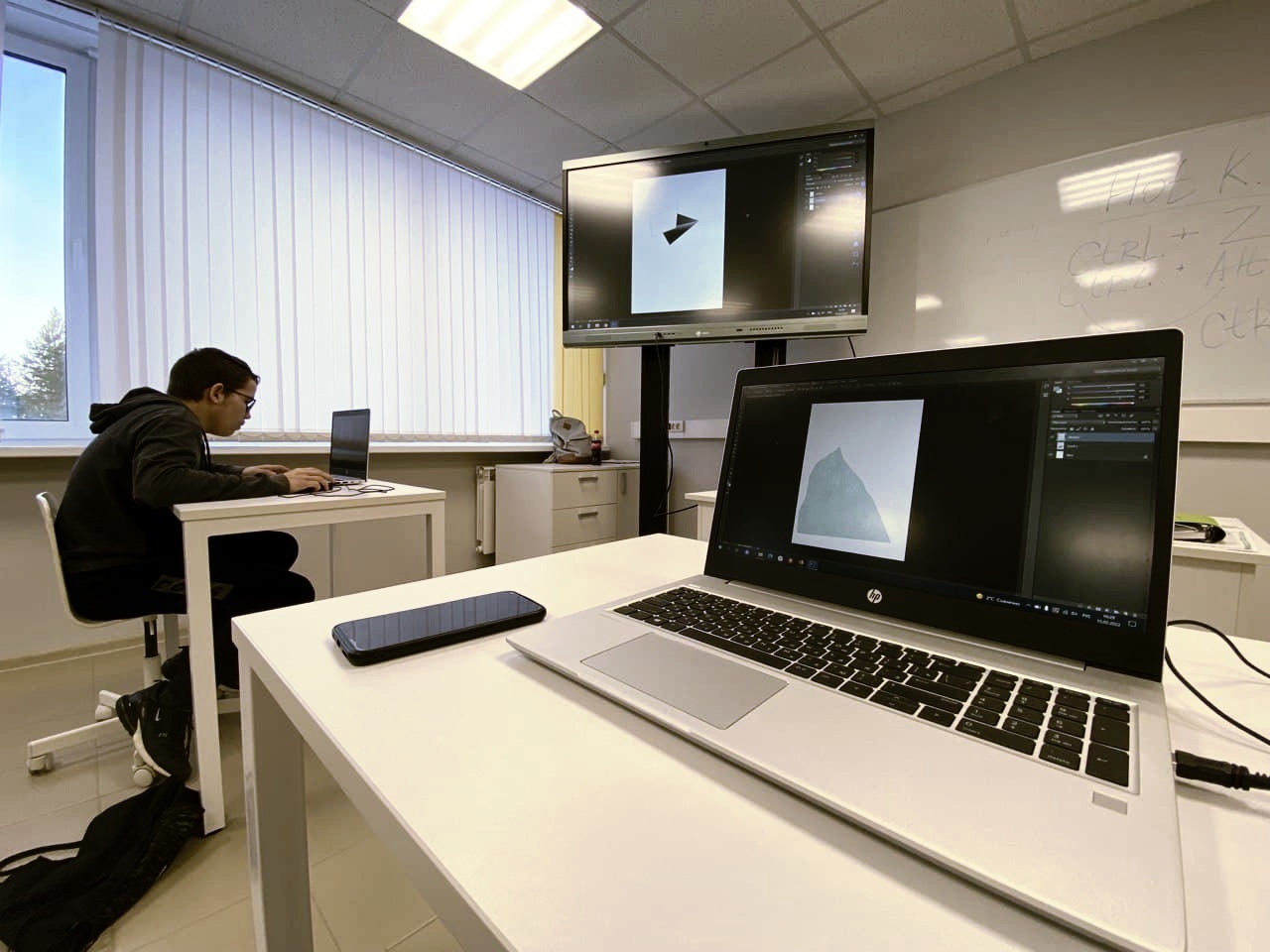 Центр цифрового образования  «IT-куб»
Место нахождения: 152303, г. Тутаев, Ярославская область, 
ул. Р.Люксембург, д.57 
Адрес электронной почты: it-cube@proff-41.ru
Сайт: https://pu41.edu.yar.ru/it_cube/tsentr_tsifrovogo_obrazovan_45.html
Сообщество во ВКонтакте: 
Руководитель:
Поздин Павел Юрьевичтел. +7 (980) 657-97-92, 8-915-986-43-66
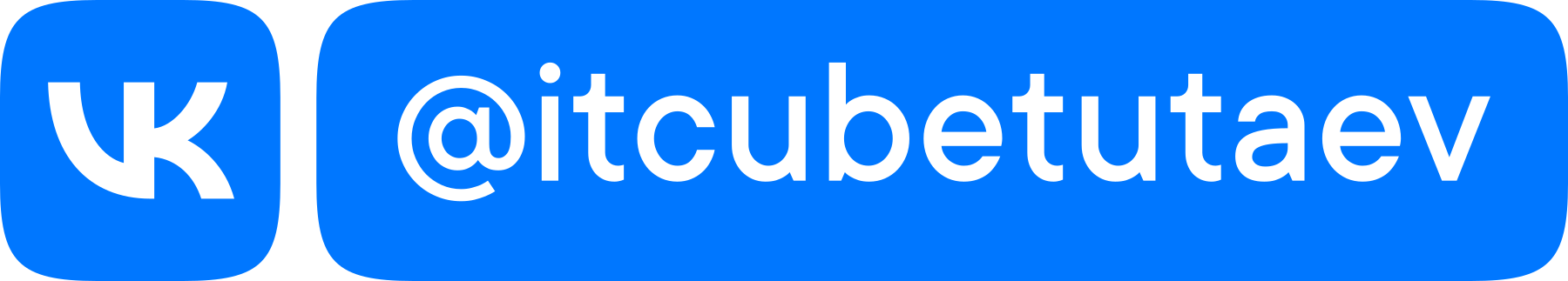 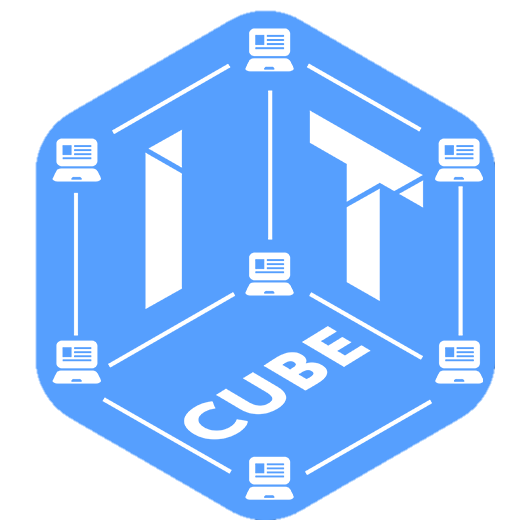